The Eye: Overview of Glaucoma
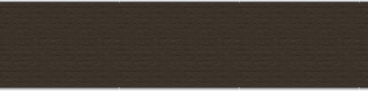 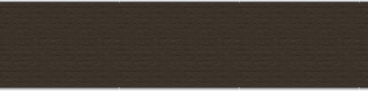 By D. J. ILES
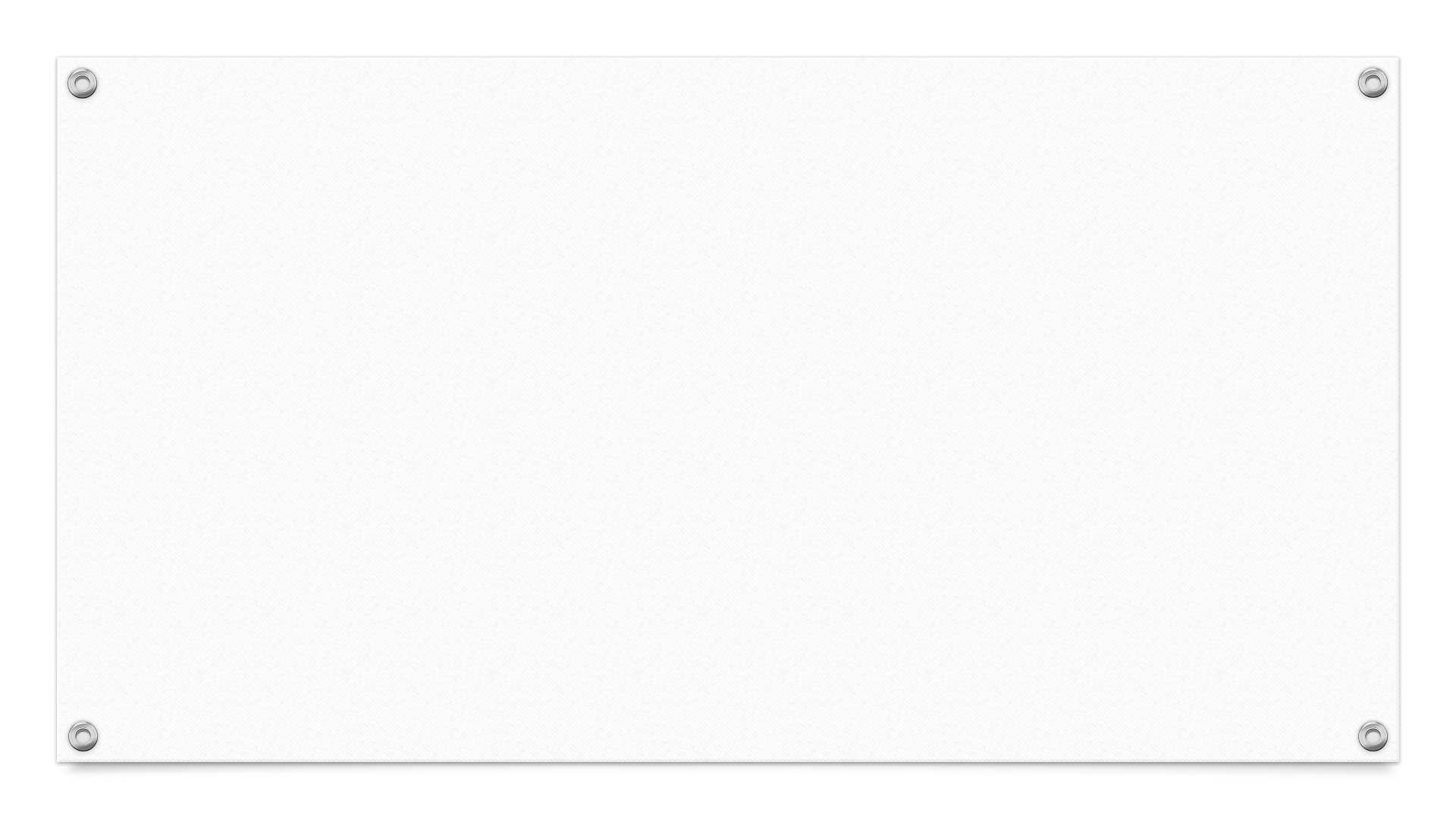 What is Glaucoma? (6000 – 6091)
Closed-angle glaucoma 

Open-angle glaucoma 

Secondary glaucoma 

Normal-tension glaucoma
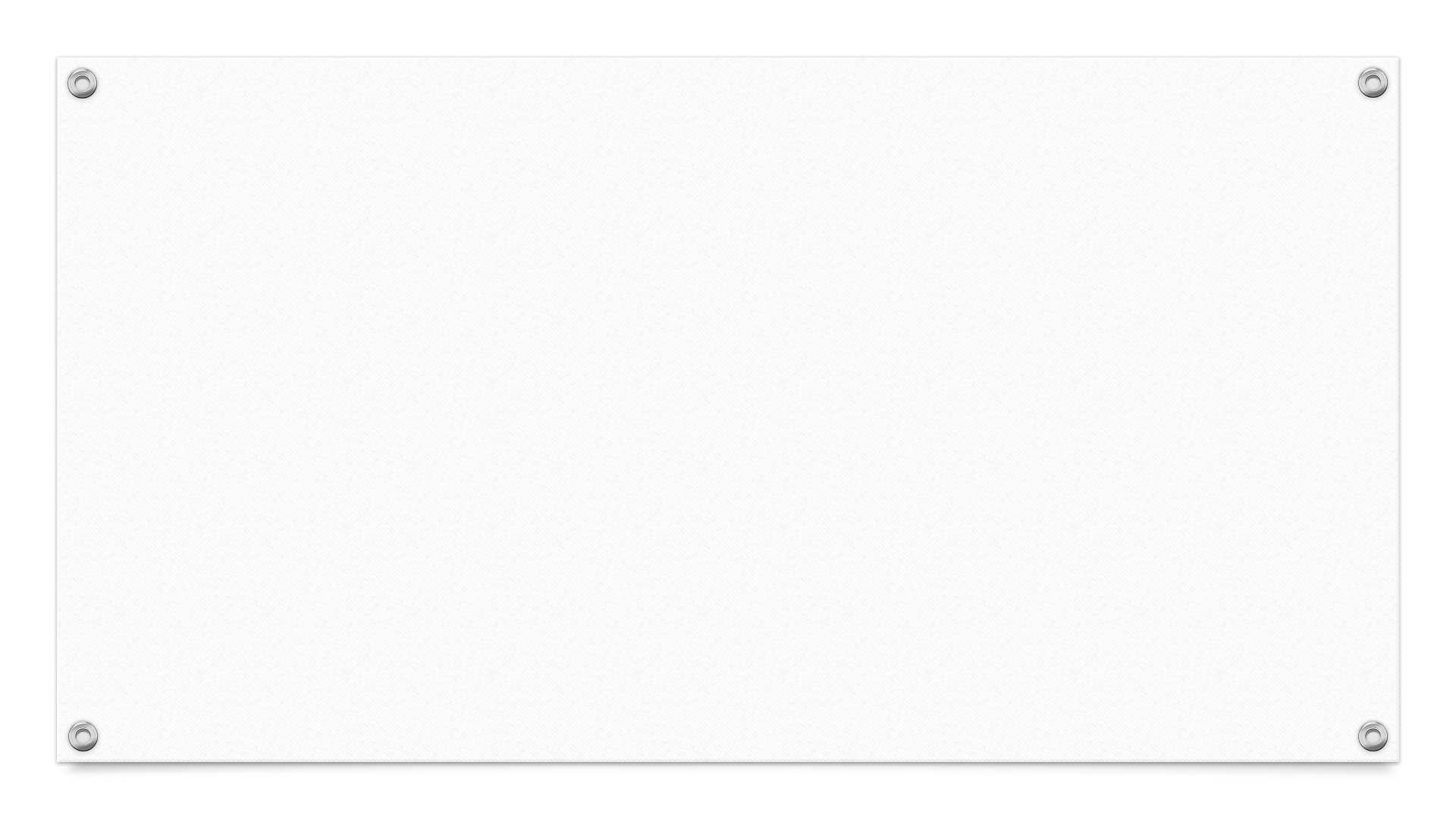 Closed-angle Glaucoma
Frontal/Central field of vision

Happens quickly and can cause damage to the optical nerve quickly

Symptoms would be loss of vision and eye pain
 
Head trauma
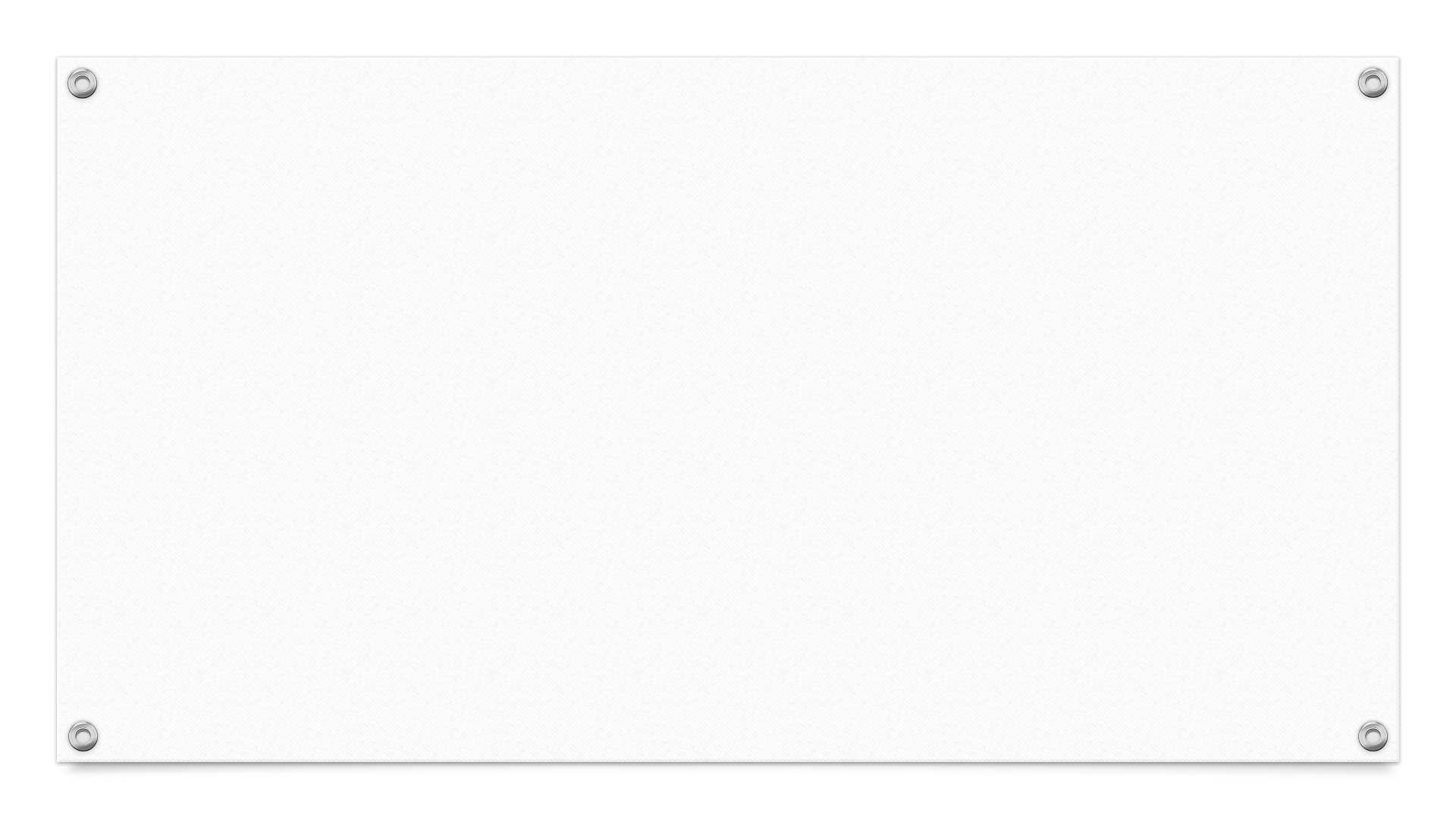 Open-angle Glaucoma
Lateral field of vision

Happens slowly over time

Loss of peripheral vision

Changes to shape of eye over time
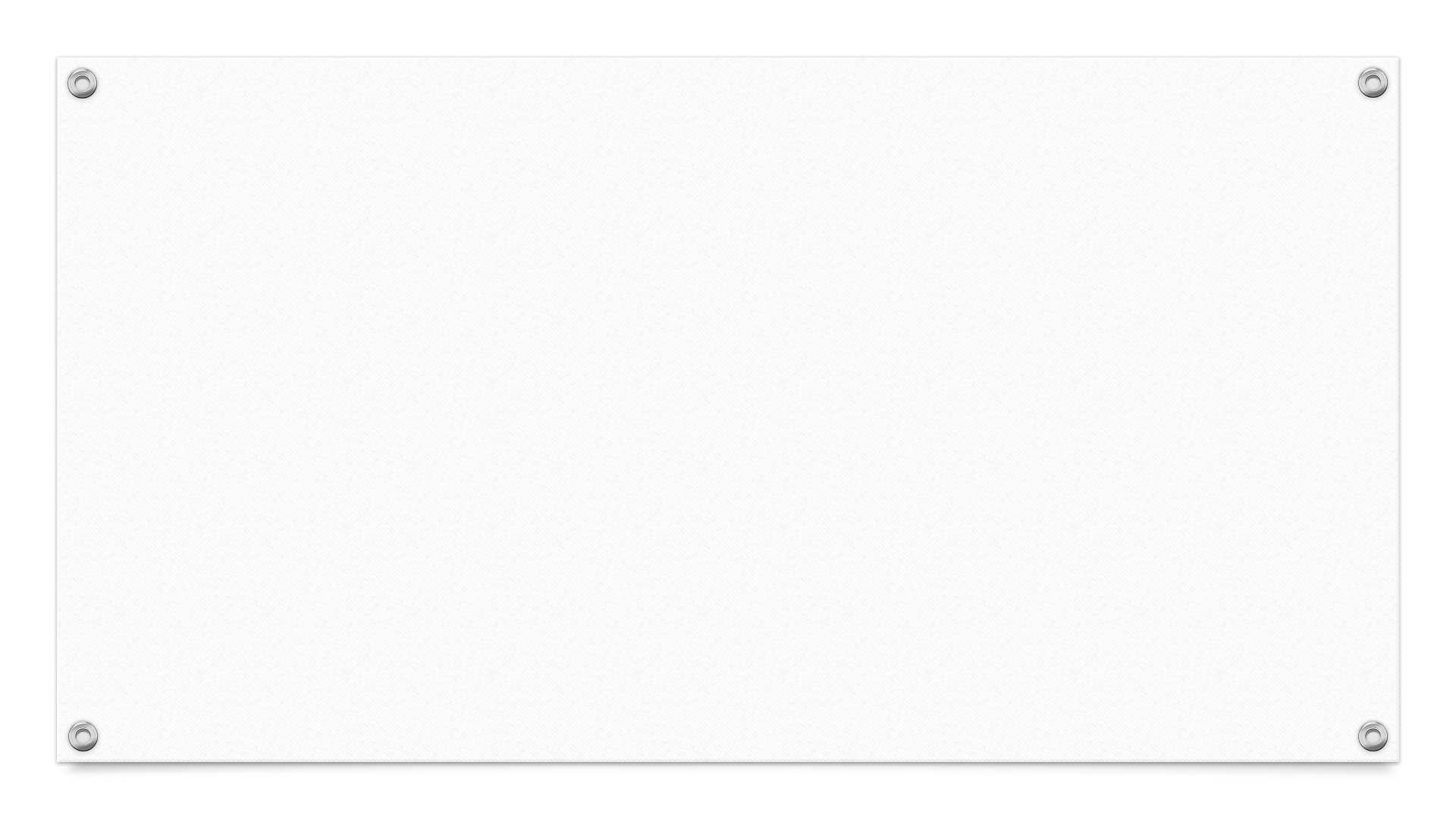 Secondary Glaucoma
Can be caused by secondary like diabetes or cataracts

Can be either of the “angled” glaucomas

Normal-tension glaucoma can happen even if the eye pressure is normal
Incapacitating Episode
For purposes of evaluation, it is an eye condition severe enough to require a clinic visit to a provider specifically for treatment purposes.
General Rating Formulafor Diseases of the Eye
Episodes needing 7 or more tx over 12 months ------- 60

Episodes needing at least 5 but < 7 or more tx over 12 months  ------- 40 

Episodes needing at least 3 but < 5 or more tx over 12 months ------- 20

Episodes needing at least 1 but < 3 or more tx over 12 months ------- 10
Visual Acuity Ratings
Condition can be Unilateral or Bilateral
Dependent upon eye score and field of vision
As visual field shrinks, rating goes up (Bilateral)
Do any of the conditions rate 100%?
Tuberculosis of the eye (active)
Malignant neoplasms of the eye, orbit, and adnexa (excluding skin)
Cataracts
If replacement lens present, evaluate under the general rating formula for diseases of the eye.
If no replacement lens, evaluate based on aphakia
Minimum rating (Unilateral or Bilateral) ------- 30
What about SMC?
Blindness in both eyes ------- L

Blind in one eye and total blindness in the other eye with only the ability to perceive light --- L 1/2
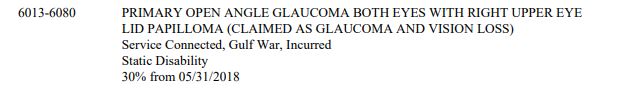 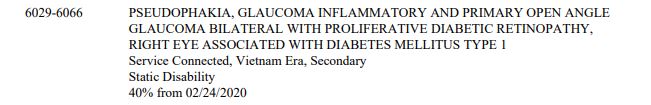 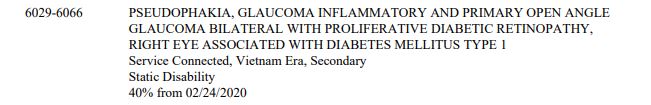 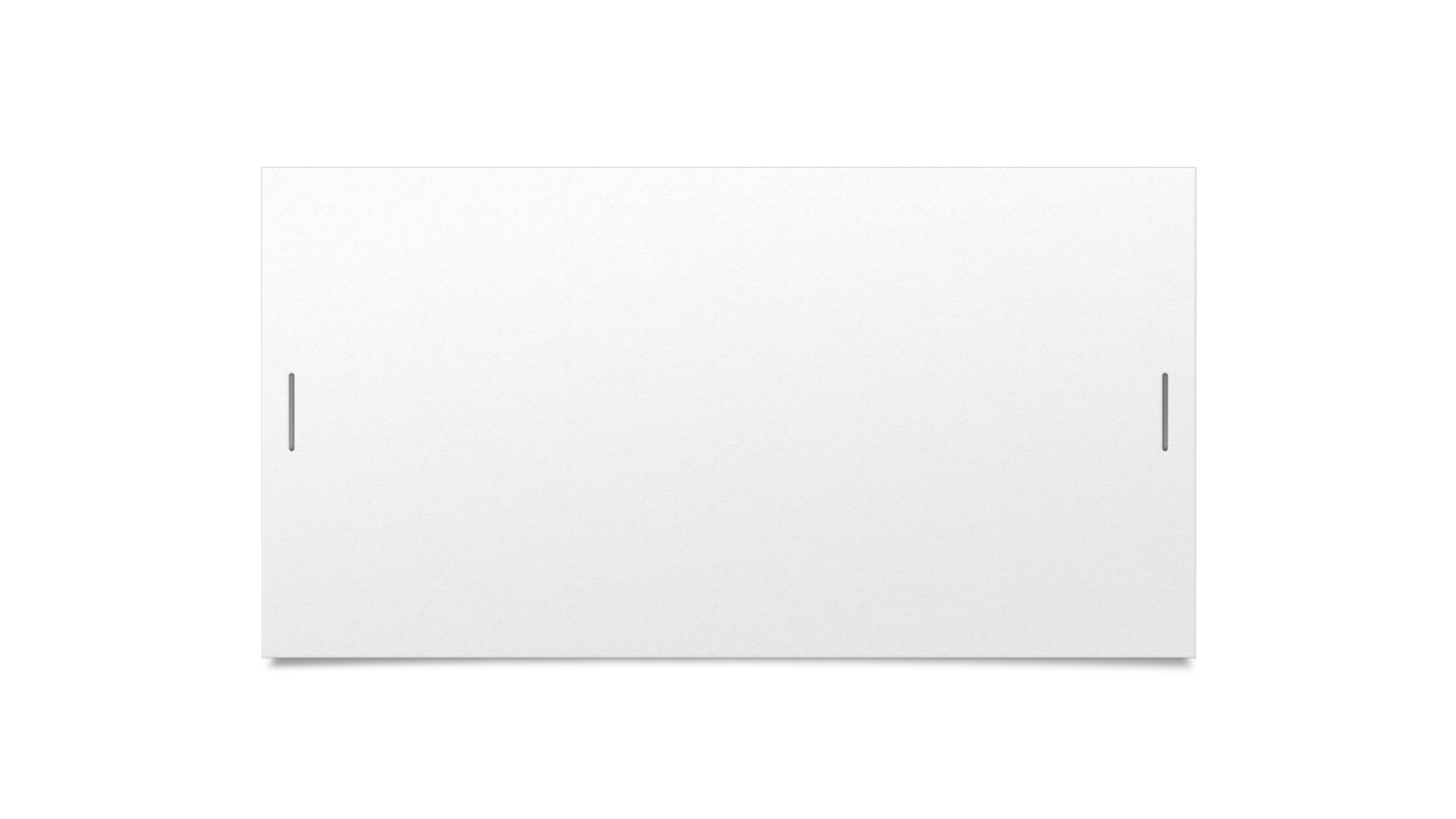 Questions?
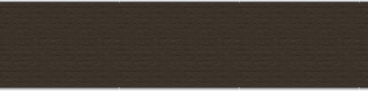 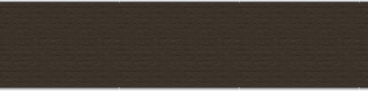 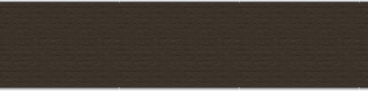 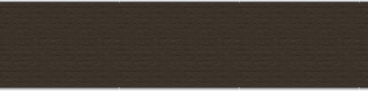